Objectives
Discuss basic networking technologies
Describe the infrastructure of the Internet, including network service providers, the TCP/IP stack, IP addresses, and the Domain Name System (DNS)
Discuss GPS and identify wireless location-based services
Chapter 6: Understanding Internet Technologies and Security
2
Objectives
Explain the convergence of the Internet with telephony and conferencing
Discuss internal and external network security threats, transactional risks, and virtual private networks
Chapter 6: Understanding Internet Technologies and Security
3
Networking Basics
A network connects two or more computers, printers, or other devices together with cables or wireless media allowing users to share
Data
Peripheral devices
Software and apps
Other network resources (such as an Internet connection)
Chapter 6: Understanding Internet Technologies and Security
4
Networking Basics
Local, Metropolitan, and Wide Area Networks
Modern networks can be categorized by the physical area they cover
Local area network (LAN) - home, office, building, or several buildings
Metropolitan area network (MAN) – region
Wide area network (WAN) - across the country or around the world
Local Area Networks
Local area networks are configured in one of two basic structures
Peer-to-peer
Client/server
Chapter 6: Understanding Internet Technologies and Security
5
Networking Basics
Local Area Networks (continued)
Peer-to-peer LAN
10 or fewer personal computers connected
One or more of the computers may also have a printer, scanner, or external storage device
Each node must have built-in networking capabilities or a network interface card (NIC) 
Each node may be connected to a single cable or may be connected at a common connection point using a hub
Users can access files stored on any computer and any peripheral device connected to a computer on the network
Simple to configure and inexpensive to use
Chapter 6: Understanding Internet Technologies and Security
6
Networking Basics
Chapter 6: Understanding Internet Technologies and Security
7
Networking Basics
Local Area Networks (continued)
Client/server network consists of multiple personal computers and devices or workstations (clients), one or more servers, and other devices such as printers
Uses a network operating system to manage data, printer access, communications, Internet connections, security, and network administration
Examples include Microsoft Windows Server, OS X Server, Novell NetWare, Cisco IOS, UNIX, and Linux
Chapter 6: Understanding Internet Technologies and Security
8
Networking Basics
Local Area Networks (continued)
Advantages over a peer-to-peer network
Supports shared data storage
Provides network maintenance tools
Promotes more efficient data backups
Disadvantages compared to a peer-to-peer network
More expensive
More difficult to configure
Requires more technical expertise to manage
Chapter 6: Understanding Internet Technologies and Security
9
Networking Basics
Chapter 6: Understanding Internet Technologies and Security
10
Networking Basics
Metropolitan Area Networks (MANs)
Connects clients and servers in a region that is larger than a single office or building
Multiple buildings across a city or multiple educational, research, or government facilities across a state
Generally are owned by a consortium of users of a single network provider that sells high-speed network services to multiple users
Chapter 6: Understanding Internet Technologies and Security
11
Networking Basics
Wide Area Networks (WANs)
Cover a very wide geographical area
Can be a single network or multiple connected LANs located across the country or around the world
Most WANs are private, corporately owned networks
The Internet is the world’s largest public WAN
Chapter 6: Understanding Internet Technologies and Security
12
Networking Basics
Network Topologies, Access Methods, and Transmission Media
Physical topology is the arrangement of a network’s computers, printers
Access method is how data is transmitted from node to node across the network
Transmission media – are the physical or wireless communication media used to carry transmissions
These three characteristics define the throughput, which is the amount of data that can travel node to node in a specified amount of time
Chapter 6: Understanding Internet Technologies and Security
13
Networking Basics
Network Topologies, Access Methods, and Transmission Media (continued)
Three basic LAN physical topologies
Bus
Ring
Star
Today, many LANs use a hybrid physical topology that combines some elements of these three topologies
Chapter 6: Understanding Internet Technologies and Security
14
Networking Basics
Network Topologies, Access Methods, and Transmission Media (continued)
Access Methods
Sometimes called logical topology
Ethernet – a node attempting to transmit data first must determine whether or not another node is sending a transmission
Token ring – passes tokens, small packets of data, clockwise in a circle from node to node
Transmission Media
Cellular transmissions travel wirelessly over land cells using transceivers, or cell sites; cellular networks can transfer voice and data over a large, almost limitless area
Chapter 6: Understanding Internet Technologies and Security
15
Networking Basics
Chapter 6: Understanding Internet Technologies and Security
16
Networking Basics
Network Topologies, Access Methods, and Transmission Media (continued)
Transmission Media (continued)
Infrared (IR) transmissions use infrared light-wave signals as short range transmission medium; require   line-of-sight transmissions
Near field communication                                                                        (NFC) transmissions use                                                                               radio waves to connect                                                                     devices that are touching                                                                               or nearby (generally within                                                  10 centimeters)
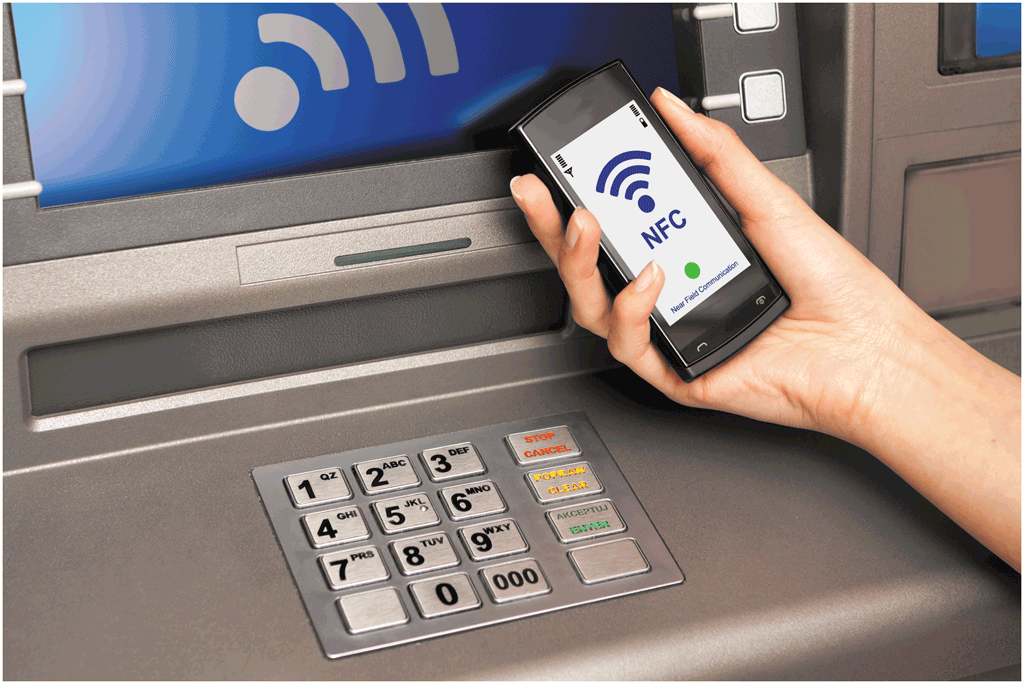 Chapter 6: Understanding Internet Technologies and Security
17
Networking Basics
Network Topologies, Access Methods, and Transmission Media (continued)
Transmission Media (continued)
Radio frequency (RF) transmissions use broadcast radio waves to transmit data over short distances; some                                                                          wireless devices use transceiver, a single                                                                                   component and receives transmissions
Bluetooth is a short-range RF technology                                                              
Designed for wireless personal area                                                                    networks (WPANs), which have a                                                                                  range of approximately 33 feet                                                                      (10 meters)
To enable two Bluetooth devices to                                                               work together, pair them
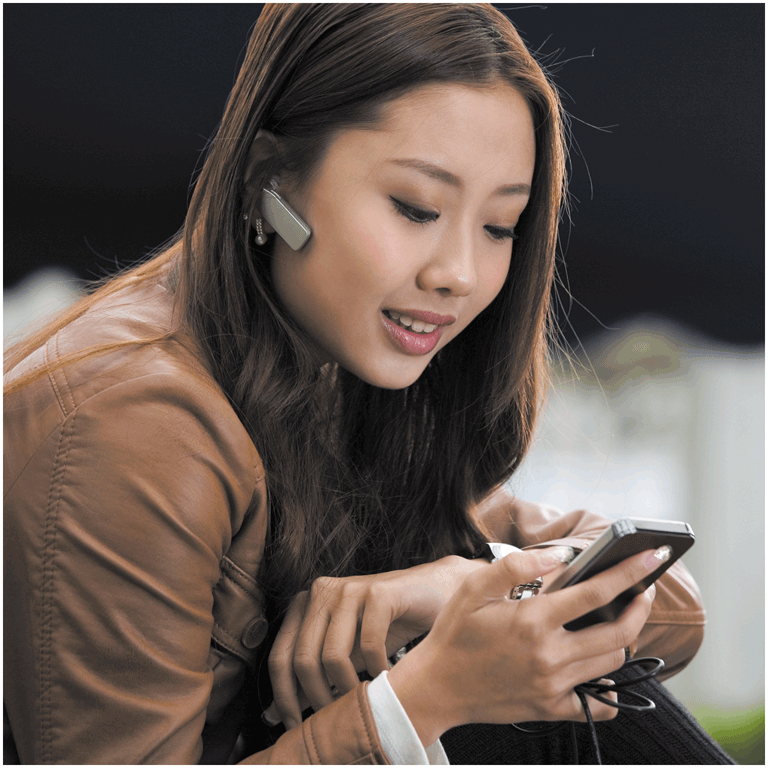 Chapter 6: Understanding Internet Technologies and Security
18
Networking Basics
Network Topologies, Access Methods, and Transmission Media (continued)
Transmission Media (continued)
A Wi-Fi network, or wireless LAN (WLAN) uses a wireless medium — such as radio  frequency transmissions — to connect computers and mobile devices, printers, and other devices
Physical transmission media
Coaxial cable (pronounced KO-ax); although was the choice for many early networks, not used in most modern networks because it does not transmit data as fast as other media
Twisted-pair cable commonly used as a LAN transmission medium
Fiber-optic cable commonly used as a MAN or WAN transmission medium
Chapter 6: Understanding Internet Technologies and Security
19
Networking Basics
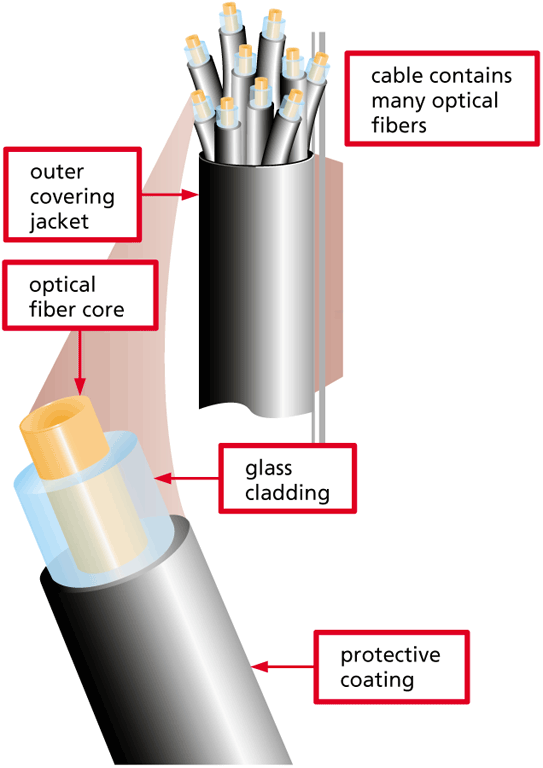 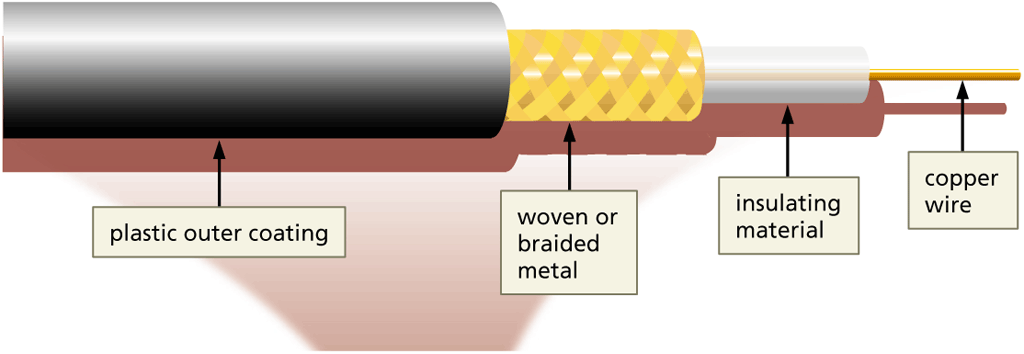 Chapter 6: Understanding Internet Technologies and Security
20
Networking Basics
Connectivity Hardware and Software
Hardware connectivity devices connect nodes on the same network, connect nodes across multiple networks, and forward packets between nodes
Segments are multiple groups of computers or devices that share a common function
Hubs
Hub – inexpensive hardware device used to connect multiple nodes on the same network
Passive hub – cannot determine how to direct a packet; simply sends same signal to all its connected nodes or segments
Intelligent hub – can perform tasks, such as filtering data or permitting a network administrator to monitor hub traffic
Chapter 6: Understanding Internet Technologies and Security
21
Networking Basics
Connectivity Hardware and Software (continued)
Bridges
Bridge – intelligent connectivity device with one input port and one output port that connects two segments on the same LAN or two separate LANs
Each node on the network has a MAC (Media Access Control Address)
Bridge creates a database of all the MAC addresses for nodes on its segment or LAN
Data Switches
Data switch – intelligent device that also interprets MAC addresses and filters and forwards data packets to network segments
Can be a less-expensive choice than a bridge for networks with a large number of nodes
Chapter 6: Understanding Internet Technologies and Security
22
Networking Basics
Connectivity Hardware and Software (continued)
Routers
Router is an intelligent device with multiple ports; a specialized computers that connect LAN segments, two LANs, or multiple LANs on a WAN
Determines the best route for packets
Fall into three categories: wireless, mobile, or broadband
Use static routing or dynamic routing
Internet routers are complex, fast, expensive devices that send packets from one router to another in a series of hops until they reach their destination network
Use the tracert utility to trace router hops
Chapter 6: Understanding Internet Technologies and Security
23
Using the Tracert Utility to Trace Hops
Press and hold or right-click the Start button on the Windows taskbar.
Tap or click the Run menu command to open the Run dialog box.
Enter cmd in the Open text box in the Run window.
Tap or click the Open button, or press the ENTER key to open the Command Prompt window.
Enter tracert www.cengage.com at the command-line prompt to trace the number of hops between your computer and the destination computer.
Press the ENTER key to view the path from your computer to the Cengage destination server as packets are sent from router to router over the Internet.
Chapter 6: Understanding Internet Technologies and Security
24
Using the Tracert Utility to Trace Hops
Chapter 6: Understanding Internet Technologies and Security
25
Networking Basics
Connectivity Hardware and Software (continued)
Gateways
A gateway is a                                                                                                               hardware or                                                                                                               software that runs                                                                                                       on a mainframe                                                                                                          computer, server,                                                                                                      individual workstation                                                                                           or router; connects                                                                                                  two or more                                                                                                       networks or network                                                                                                     segments that use                                                                                              different packet                                                                                                formatting, different                                                                                   communication protocols, and different access methods
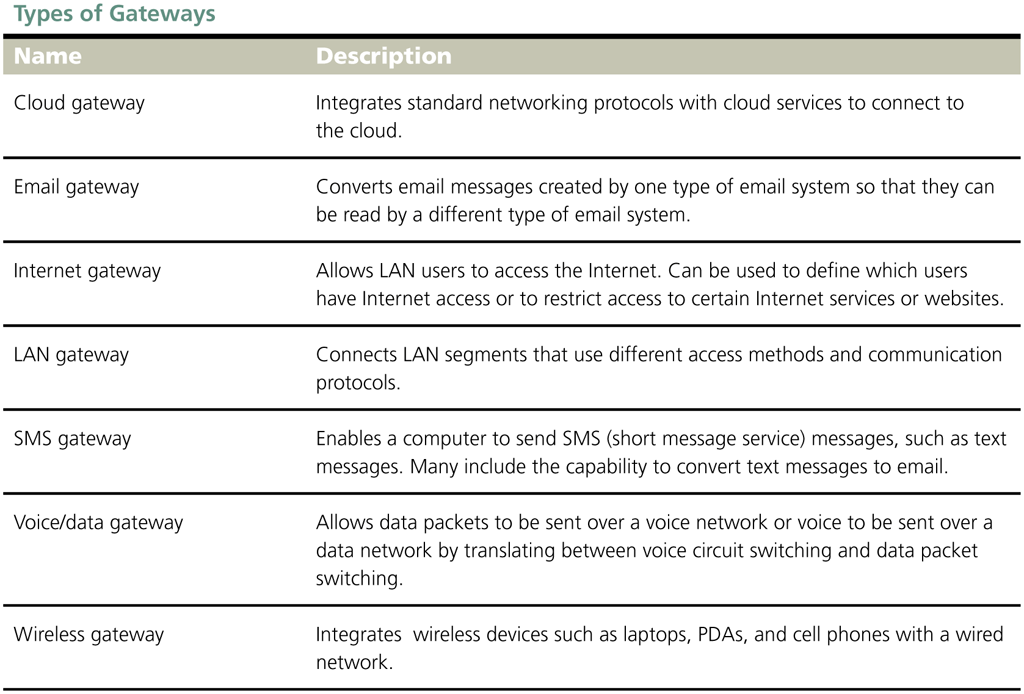 Chapter 6: Understanding Internet Technologies and Security
26
Internet Infrastructure
Network Service Providers
Network service providers (NSPs) provide the public and private network infrastructure for the Internet that enables wireless, cellular, and other capabilities
AT&T, Sprint, Verizon, T-Mobile, and others
An Internet exchange point (IXP) is a physical infrastructure that enables ISPs to communicate among their networks, which limits the upstream traffic an ISP must handle
Metropolitan Area Exchange (MAE) – a specific type of high-speed Ethernet connection within a metropolitan area
Peering is the exchange of Internet traffic and router information between NSPs and ISPs at an exchange point
Chapter 6: Understanding Internet Technologies and Security
27
Internet Infrastructure
TCP/IP Stack
TCP/IP stack –set of                                                                                     standard Internet protocols                                                                                       on which communications                                                                                 across the Internet and many                                                                                     private networks rely
TCP, IP, and UDP are core                                                                                    subprotocols required for all                                                                                    TCP/IP transmissions
IP network is another name                                                                                for a network running TCP/IP
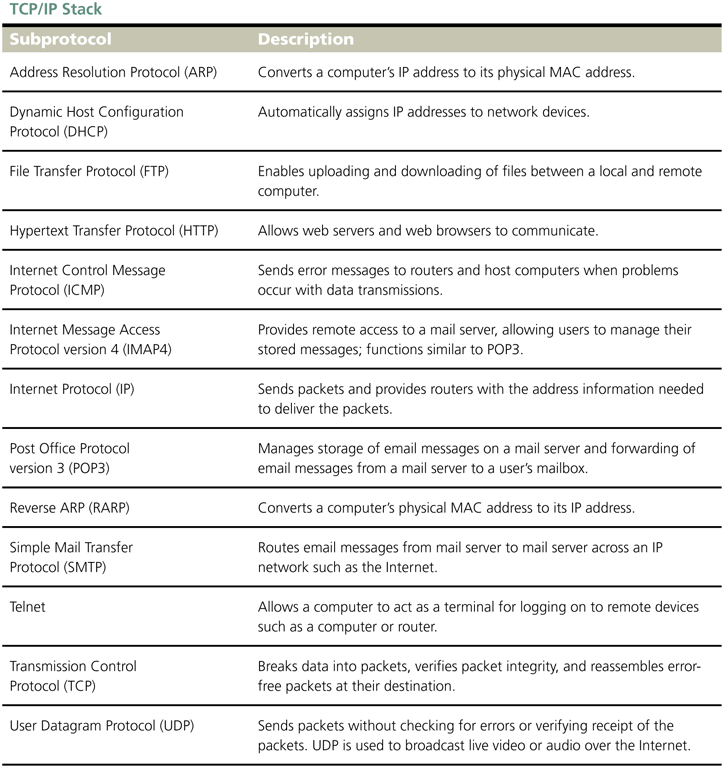 Chapter 6: Understanding Internet Technologies and Security
28
Internet Infrastructure
IP Addresses
In addition to a MAC address, each node on an IP network has a logical address, called an IP address
IP address is the unique address of each node on a network
The current IP standard, IPv6, lengthens IP addresses from 32 bits to 128 bits
Contains eight 8-bit numbers, each of which is called an octet
Chapter 6: Understanding Internet Technologies and Security
29
Internet Infrastructure
Chapter 6: Understanding Internet Technologies and Security
30
Internet Infrastructure
IP Addresses (continued)
Classful routing system used originally
Classless routing system, called Classless Inter-Domain Routing (CIDR) allows network administrators to expand the number of network nodes assigned to an IP address
Used extensively on the Internet
Used in large private networks
Chapter 6: Understanding Internet Technologies and Security
31
Viewing a Networked Computer’s IP Address
Open the Command Prompt window.
Enter ipconfig /all at the command-line prompt to instruct the operating system to                                                                                                      display all IP information                                                                                    about your networked                                                                            computer.
Press the ENTER key to                                                                            display your computer’s                                                                                        host name, IP address,                                                                                     and other IP information.
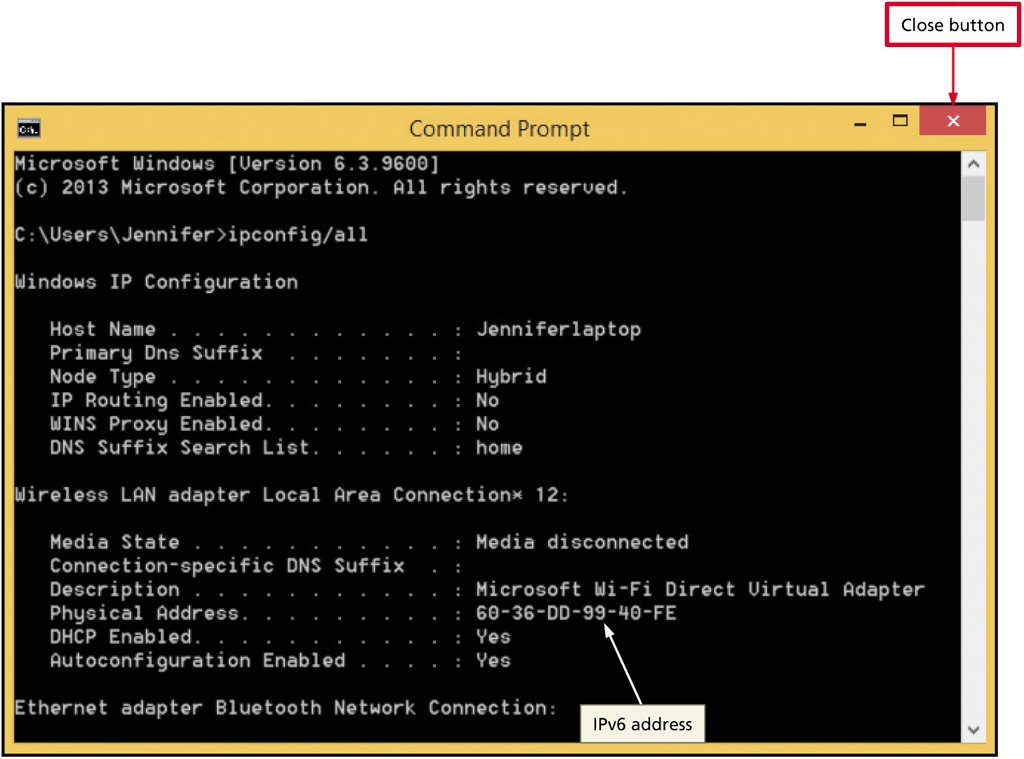 Chapter 6: Understanding Internet Technologies and Security
32
Internet Infrastructure
Domain Name System (DNS)
The DNS is a hierarchy of servers used to translate domain names into IP addresses in a process called resolving the domain name
Twelve different organizations, such as VeriSign, NASA, the University of Maryland, and the University of Southern California, operate the root name servers
Chapter 6: Understanding Internet Technologies and Security
33
Internet Infrastructure
Domain Name System (DNS) (continued)
Authoritative servers contain IP information for the TLD and ccTLD domains and their registrants
Caching servers operated by ISPs and company IT departments contain stored domain name and IP address information
DNS namespace consists of all information in the DNS databases
Process of resolving a domain name begins with local caching server
Chapter 6: Understanding Internet Technologies and Security
34
Internet Infrastructure
Chapter 6: Understanding Internet Technologies and Security
35
Internet Infrastructure
Domain Name System (DNS) (continued)
Shared Registration System (SRS) is registration system that allows private companies, called accredited                                                                     registrars, to                                                                     handle                                                                             registration of                                                                    domain names
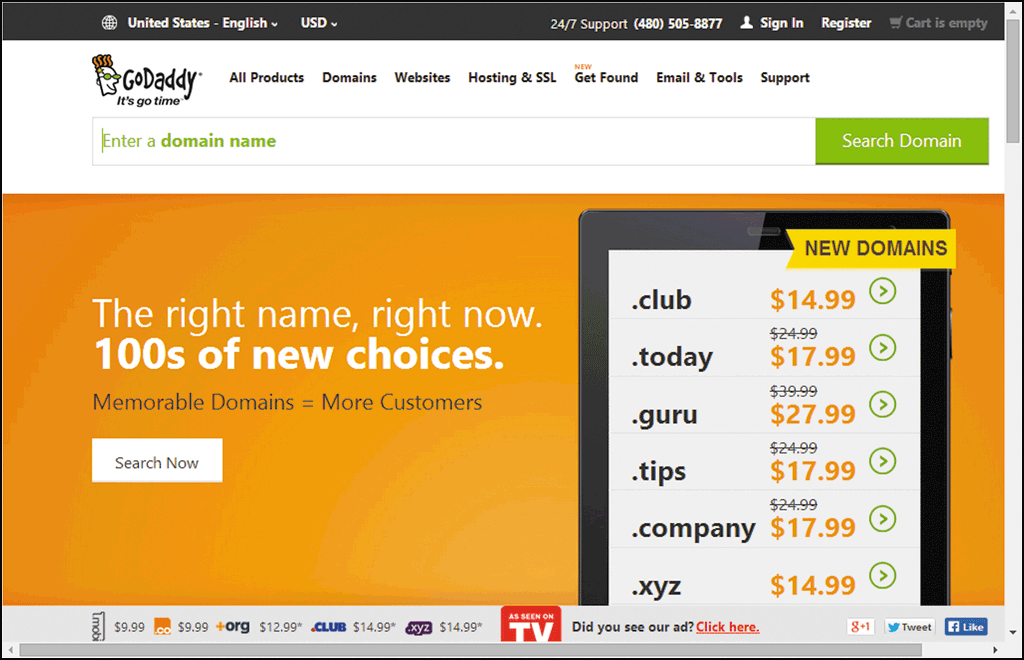 Chapter 6: Understanding Internet Technologies and Security
36
Internet Infrastructure
Domain Name System (DNS) (continued)
Process of registering domain name varies by registrar
If chosen name is taken, reconsider website name
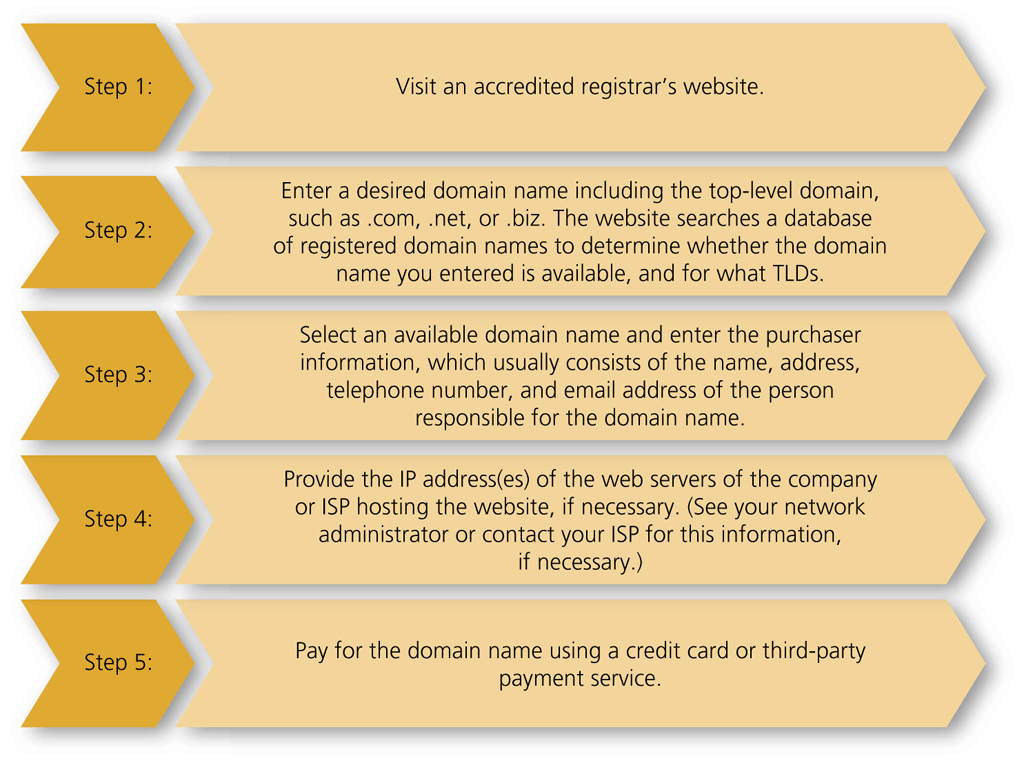 Chapter 6: Understanding Internet Technologies and Security
37
Location-Based Services and GPS
Location-based service (LBS) is a wireless service offered to customers based on their physical location
Example: E9-1-1
Global Positioning System (GPS) satellite network and receivers mounted in automobiles or placed in mobile phones, watches, tablets,                                                                                   or other handheld devices
32 satellites
11,000 miles above earth
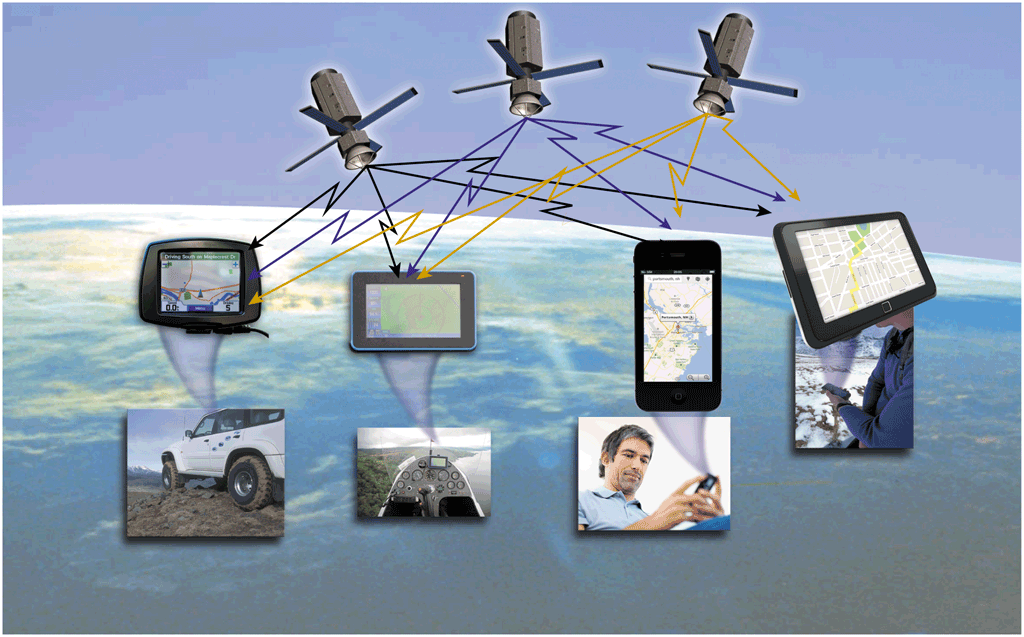 Chapter 6: Understanding Internet Technologies and Security
38
Location-Based Services and GPS
Geosocial networking is a term used to describe the combination of LBS with social networking providers
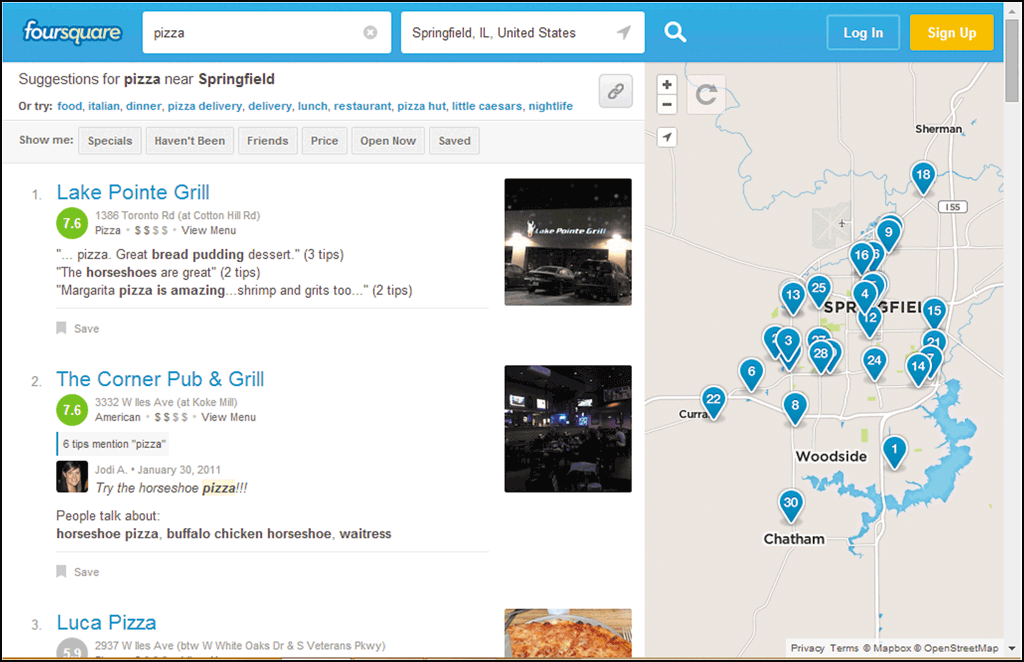 Chapter 6: Understanding Internet Technologies and Security
39
Internet Telephony and Web Conferencing
Internet Telephony
IP telephony or                                                                               Voice over IP (VoIP)
Uses TCP/IP and                                                                                                   packet switching to                                                                                    send voice                                                                                  transmissions over                                                                              private or public IP                                                                                 network
VoIP providers, such as                                                                                               Vonage, offer telephone services to homes and businesses over broadband Internet connections.
Computer to computer calling using special software, such as Skype
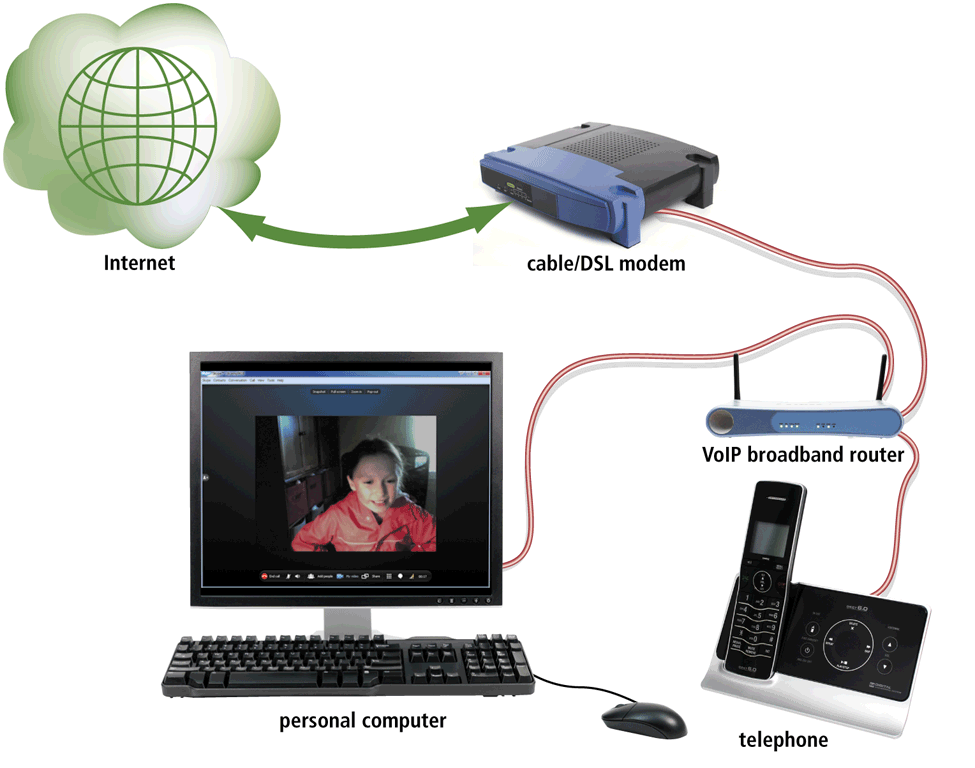 Chapter 6: Understanding Internet Technologies and Security
40
Internet Telephony and Web Conferencing
Virtual Meetings, Conversations, and Web Conferencing
A virtual meeting allows collaboration between participants, such as a group of employees, by allowing invitees to log on to their network and sign in to a meeting in which they communicate with each other as well as view, share, and work collaboratively on files
Video conferencing, an expanded virtual meeting that sometimes includes hundreds or thousands of participants, involves real-time transmission of video and audio between two locations
Chapter 6: Understanding Internet Technologies and Security
41
Internet Telephony and Web Conferencing
Virtual Meetings, Conversations, and Web Conferencing
A virtual conversation is a video chat using services such as Google Hangouts or                                                                            FaceTime
Web conferencing is a                                                                             virtual meeting                                                                                        conducted using a                                                                                browser and the web
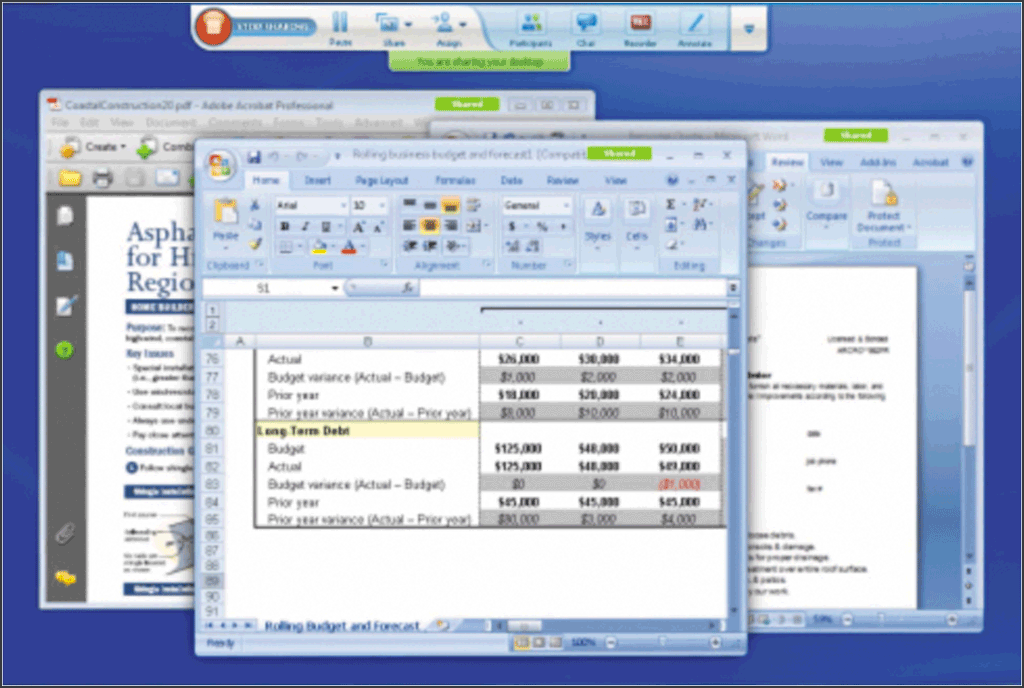 Chapter 6: Understanding Internet Technologies and Security
42
Network Security Issues and Technologies
Internal Network Security Threats
Security Policies and Procedures
Authorized Network Access
User ID and passwords (something you remember)
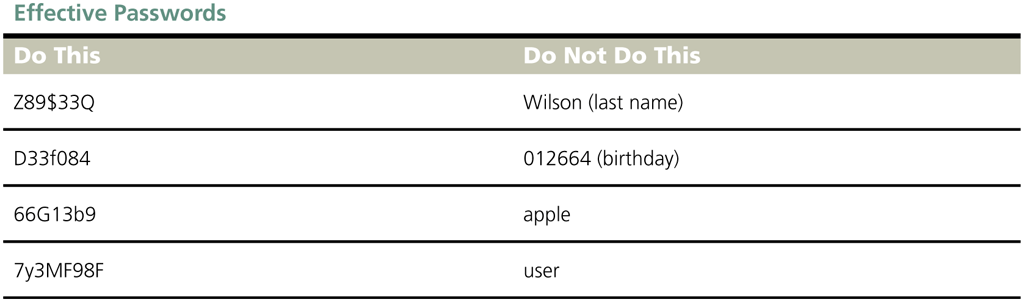 Chapter 6: Understanding Internet Technologies and Security
43
Network Security Issues and Technologies
Internal Network Security Threats (continued)
Biometrics – using devices to measure biological data to identify a user (something you are)
Smart card – plastic card the size of a credit card that contains memory chips that can store special access codes or biometric information (something you have)
Wireless Network Security
LAN jacking or war driving
Spoofing
Rogue WLAN
Data Storage, Backup, and Restore
Cloud storage
Chapter 6: Understanding Internet Technologies and Security
44
Network Security Issues and Technologies
Internal Network Security Threats (continued)
Disaster Recovery Planning
Techniques to protect against accidental or deliberate physical damage to network equipment and data
Disaster recovery plan covers how an organization deals with a natural or man-made disaster to ensure the organization’s viability
External Network Security Threats
Unauthorized Network Access
Distributed denial of service (DDoS) attacks
Hackers may break into network to steal account information, such as credit card numbers, user passwords, and other personal information to steal a person’s identity, make unauthorized credit card purchases, or open accounts in a user’s name for illegal purposes
Chapter 6: Understanding Internet Technologies and Security
45
Network Security Issues and Technologies
External Network Security Threats (continued)
Computer Viruses
Worm
Trojan horse
Protect again viruses                                                                  with virus protection                                                              apps 
Symantec
McAfee
Swipe codes
Chapter 6: Understanding Internet Technologies and Security
46
Reviewing Current Virus, Worm, and Trojan Horse Threats
Enter symantec.com in browser’s Address bar and then press the ENTER key or tap or click the appropriate button to open the Symantec webpage.
Tap or click the                                                                          Security Response                                                                       link to open the                                                          webpage.
Tap or click the                                                                    Threats tab.
Chapter 6: Understanding Internet Technologies and Security
47
Network Security Issues and Technologies
External Network Security Threats (continued)
Web Page Hacking
Hijacking occurs when hackers redirect a URL to an alternate website
Web Application                                                                                          Security Consortium                                                                                    and its sponsored                                                                                     Web Hacking                                                                               Incidents Database                                                                                  is a good learning                                                                         resource
Chapter 6: Understanding Internet Technologies and Security
48
Network Security Issues and Technologies
External Network Security Threats (continued)
Firewalls and Proxy Servers
Network firewall is a combination of hardware and software that filters traffic between private networks or between a private network and a public network, such as the Internet
Proxy server is a computer or application that hides an internal IP address from the outside world by substituting its own IP address for a source computer’s IP address before sending outgoing email or webpage requests
Chapter 6: Understanding Internet Technologies and Security
49
Network Security Issues and Technologies
Chapter 6: Understanding Internet Technologies and Security
50
Network Security Issues and Technologies
External Network Security Threats (continued)
Internet Filtering Software
WebSpy
Websense
Security Audits
Network security audit – reviews overall security policies, employee security policy and procedure training, data backup and restore policies and procedures, and the physical security of network equipment and data
Penetration testing – security audit personnel try to hack into network
Chapter 6: Understanding Internet Technologies and Security
51
Network Security Issues and Technologies
Transactional Risks
Authentication, integrity, nonrepudiation, confidentiality
Encryption – translating readable data into unreadable data to prevent unauthorized access or use
Certificate authority (CA) creates encryption keys (public and private) for a fee
Public key encrypts data and is posted by CA to publicly accessible directory
Private key is known only to organization and is used to decrypt incoming data
Chapter 6: Understanding Internet Technologies and Security
52
Network Security Issues and Technologies
Transactional Risks (continued)
Digital certificate electronically authenticates organization’s or individual’s identity
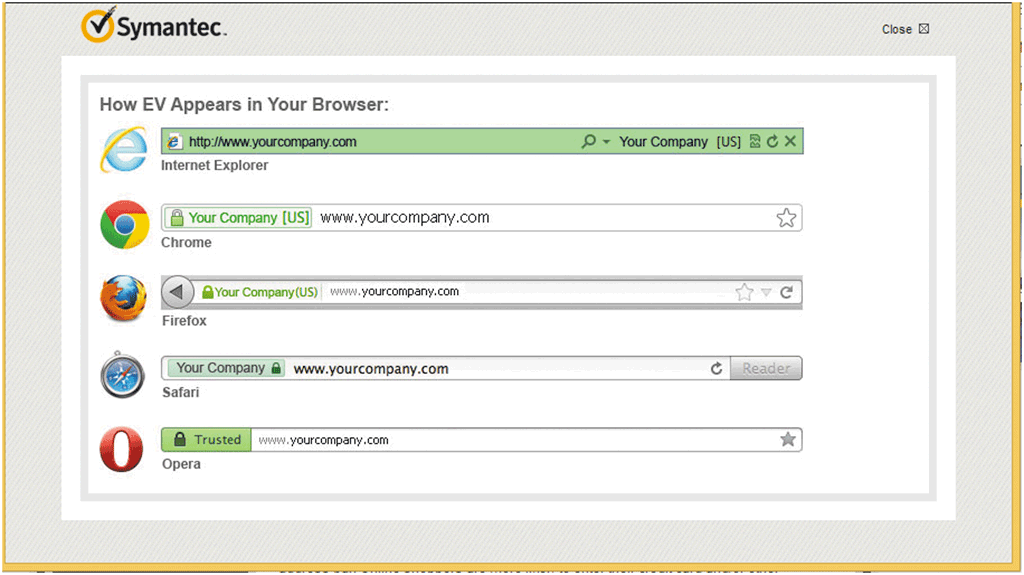 Chapter 6: Understanding Internet Technologies and Security
53
Network Security Issues and Technologies
Transactional Risks (continued)
Public key infrastructure is combination of organizations or individuals sending and receiving encrypted data, their public and private keys, and the CAs that issue the keys and digital certificates.
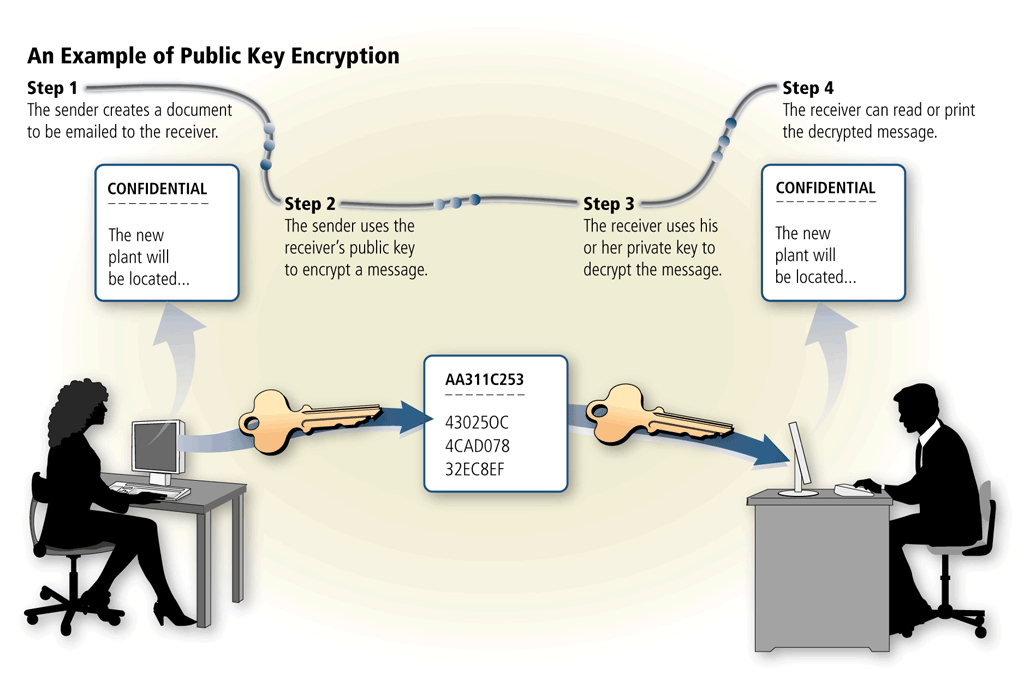 Chapter 6: Understanding Internet Technologies and Security
54
Virtual Private Networks
A virtual private network uses a large public IP network, such as the Internet, to transmit its data
Tunneling is a process that encapsulates one protocol inside another protocol
At destination network, the IP protocol information is removed and the tunneling protocol transmits the data to its final destination computer
VPNs also use public and private key encryption, digital certificates and special security protocols
Chapter 6: Understanding Internet Technologies and Security
55
Summary
Discuss basic networking technologies
Describe the infrastructure of the Internet, including network service providers, the TCP/IP stack, IP addresses, and the Domain Name System (DNS)
Discuss GPS and identify wireless location-based services
Chapter 6: Understanding Internet Technologies and Security
56
Summary
Explain the convergence of the Internet with telephony and conferencing
Discuss internal and external network security threats, transactional risks, and virtual private networks
Chapter 6: Understanding Internet Technologies and Security
57